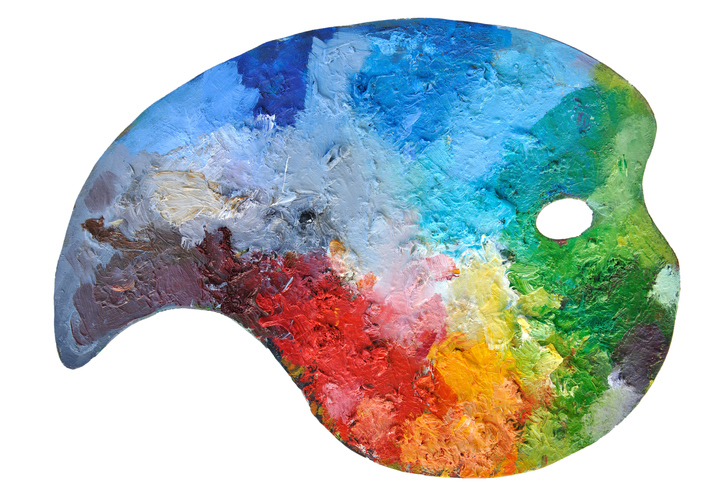 An Overview of the Element of Colour
Why do you think colour is an important element of design?
Colour is one of the most expressive elements of design.
 Colour can evoke various emotions and ideas.
 Colour can also trigger our senses.
Why bother with colour?
Pigment:  The colouring material used in making painting and drawing media, dyes, inks, and toners.
Pigments vs. Hues
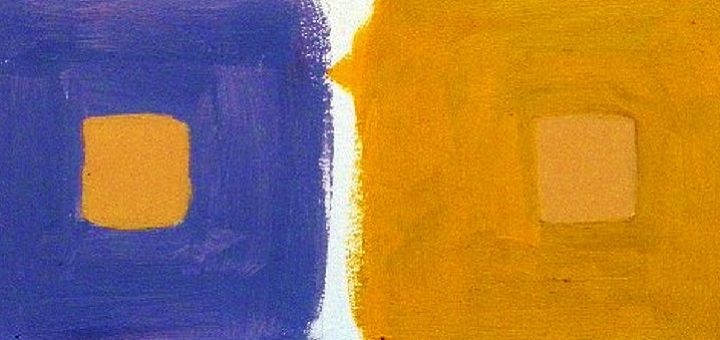 Hue: The name of a colour, determined by its position in the spectrum.
1. Hue: The name of a colour, determined by its position in the spectrum.
2. Value: An element of design that refers to the lightness or darkness of grays and colours.
3. Intensity: The strength, brightness, or purity of a colour.
What are the properties of colour?
Primary vs. Secondary Colours
Primary colours: They include red, blue, and yellow.  All other pigment hues are made by mixing different amounts of these three colours.
 Secondary colours: They include orange, purple, and green.  They are created by mixing two primary colours.
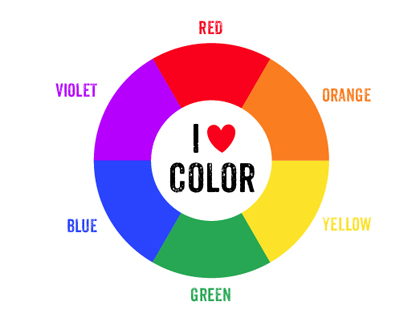 Analogous vs.  Complementary Colours
Analogous colours: They are any 3 colours located next to each other on the colour wheel.
 Complimentary colours: They are located across from each other on the colour wheel.
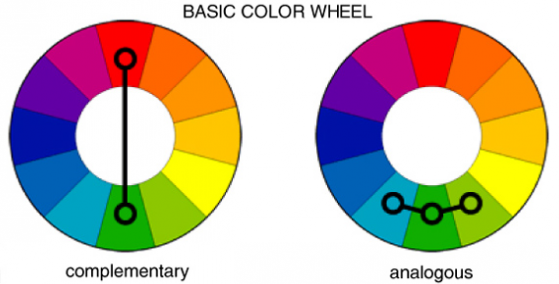 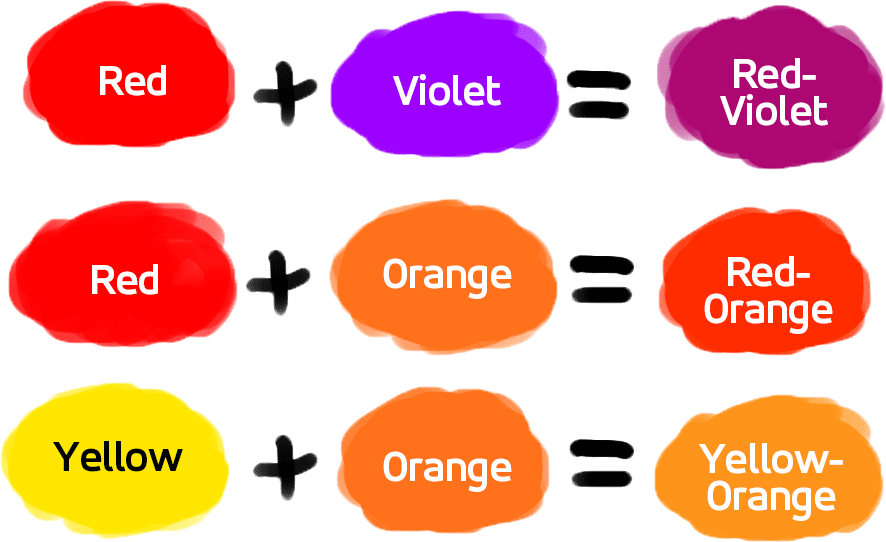 Tertiary Colours
A tertiary colour is achieved when a primary and secondary colour are mixed together.
Monochromatic Painting
A monochromatic painting is one made using only one hue, plus black and white.
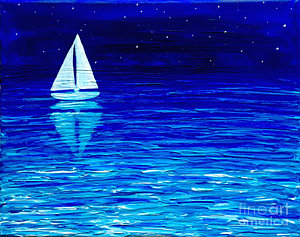 Warm colours
These are the hues that range from yellow to red-violet.
What things do you associate warm and cool colours with?
Cool colours
These are the hues that range from yellow-green to violet.
Warm Colours
Cool Colours
Gatto, Joseph, et al. Exploring Visual Design. Massachuesetts: Davis Publications, Inc.
Source